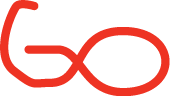 Rem C-terminus
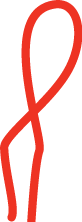 Glycosylation
Retrotranslocation
Signal 
peptidase
Recognition
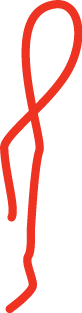 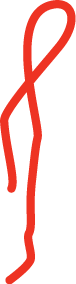 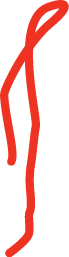 Ub?
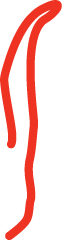 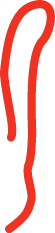 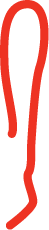 ER lumen
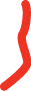 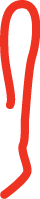 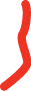 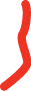 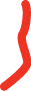 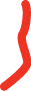 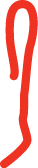 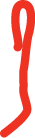 Cytosol
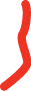 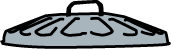 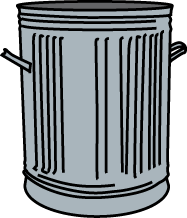 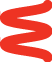 Proteasome
Ribosome
SP
Nucleus
Nucleolus